ВАЛЕНТНОСТЬ ХИМИЧЕСКИХ ЭЛЕМЕНТОВ
Соболева Нина Олеговна
Учитель химии ГБОУ школы № 242 Санкт-Петербург
Закон постоянства состава
Жозеф Луи Пруст
Состав вещества молекулярного строения остается постоянным. 
Независимо от способа получения и места нахождения.
Что показывает химическая формула?
NH3,H2O,HCL,CH4.
РЕШИТЕ ЗАДАЧУ:
Определить формулу вещества, содержащего 43,4% натрия, 11,3 % углерода, 45,3% кислорода
Определение
Валентность – это способность атомов удерживать при себе определенное число атомов других элементов.
Определение
Валентность – способность атома элемента образовывать связь с другими атомами за счёт электронов, находящихся на внешнем энергетическом уровне.
ИЗ ИСТОРИИ ПОНЯТИЯ «ВАЛЕНТНОСТЬ»
В середине XIX века, когда были определены точные относительные веса атомов (И.Я. Берцелиус и др.), стало ясно, что наибольшее число атомов, с которыми может соединяться данный атом, не превышает определённой величины, зависящей от его природы. Эта способность связывать или замещать определённое число других атомов и была названа Э.Франклендом в 1853 г. “валентность”. Поскольку в то время для водорода не были известны соединения, где он был бы связан более чем с одним атомом любого другого элемента, атом водорода был выбран в качестве стандарта, обладающего валентностью, равной 1.
Валентность элементов
Все элементы можно разделить на две группы:
C постоянной валентностью:
Одновалентны: H F Li  Na  K 
Двухвалентны: O Mg Ca Ba
Трехвалентны: Al B
Валентность элементов
C переменной валентностью:
Cu I  II
Fe II  III
S II   IV  VI
Cl I  III  V  VII
C  II   IV
P III    V
N  I  II III IV
Как определить валентность других элементов?
Запоминать валентность каждого элемента необязательно. Достаточно посмотреть в таблицу Менделеева. В периодической таблице высшей валентности соответствует номер группы. Низшую валентность можно узнать, отняв от восьми номер группы.
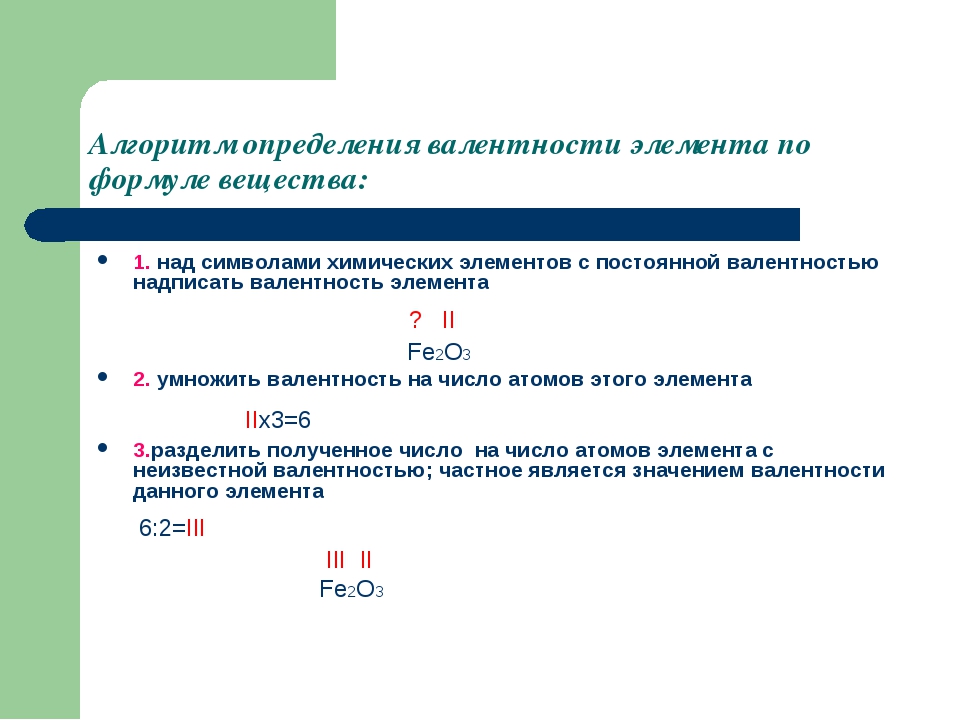 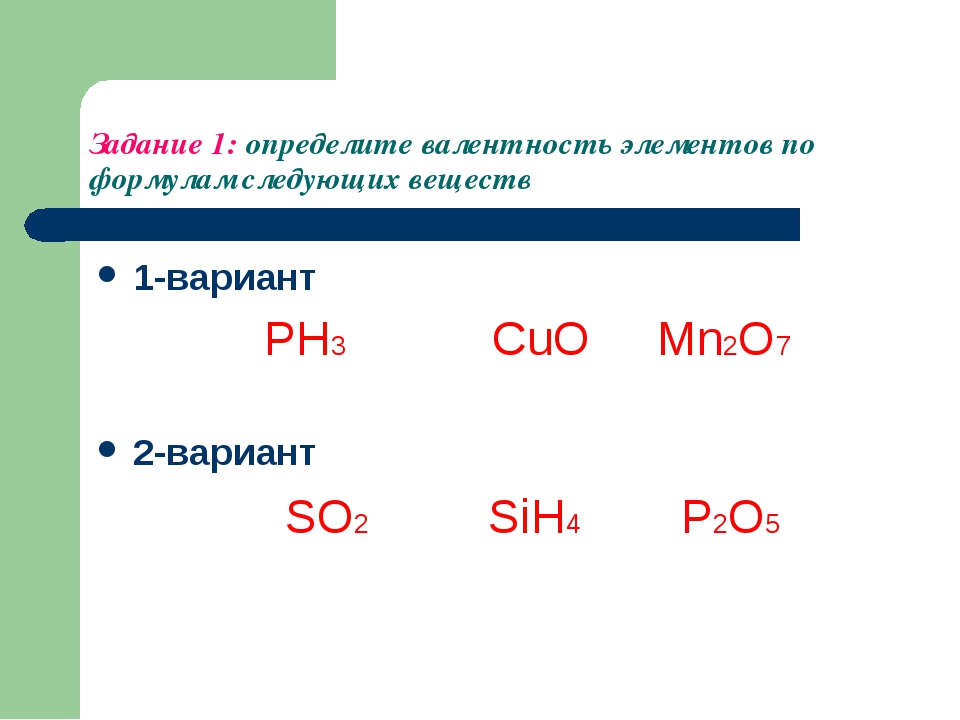 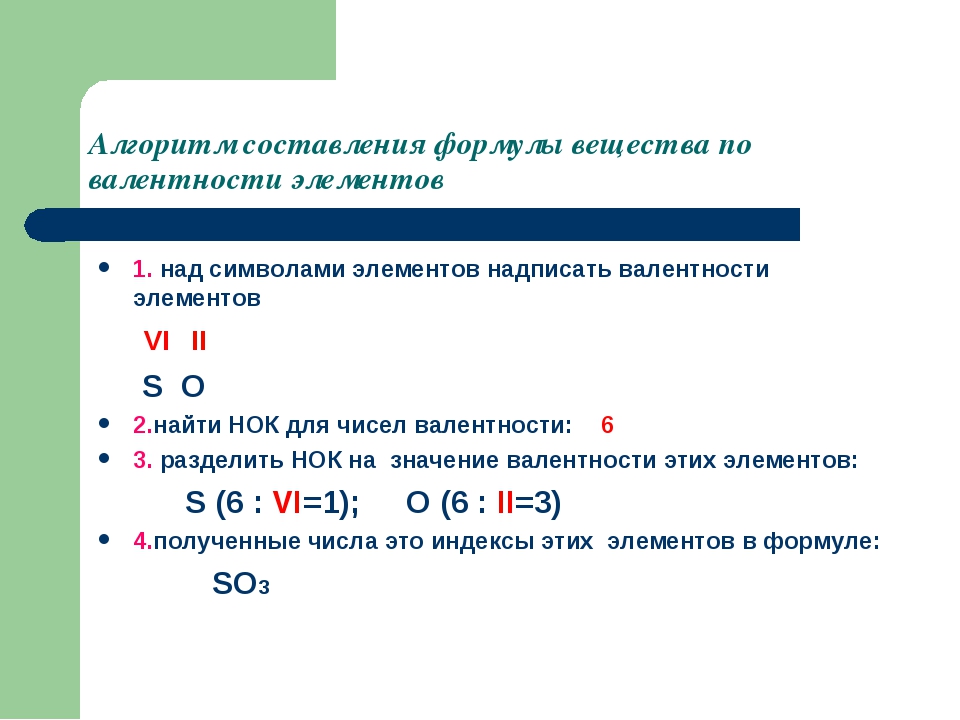 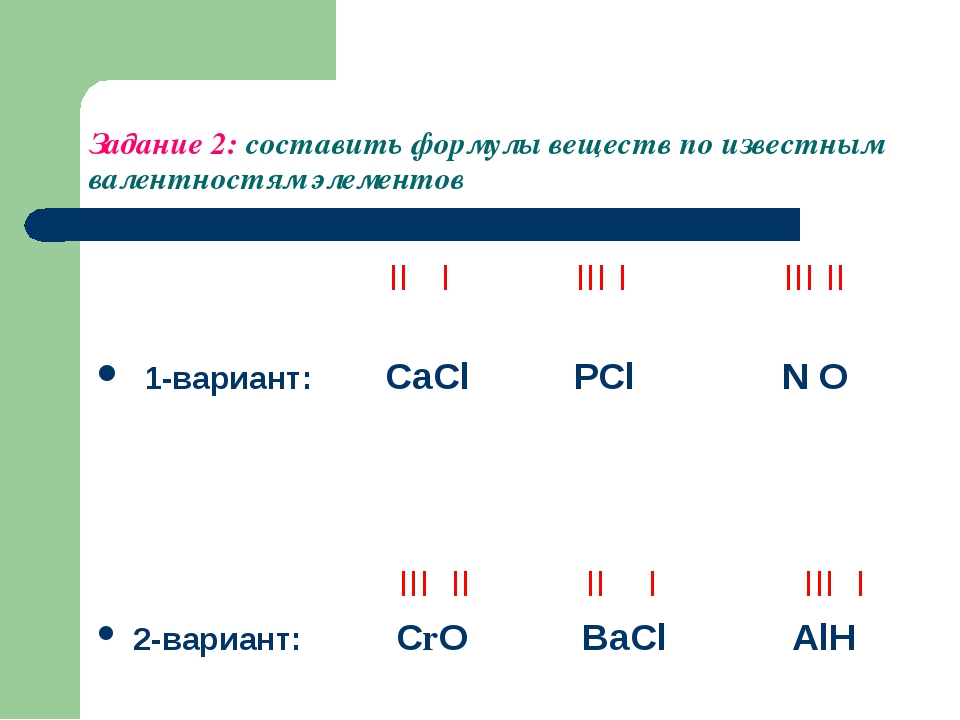 Упражнение 1.
Определите валентности .
Валентность элементов в соединениях с кислородом уменьшается в ряду веществ, формулы которых:
1) Cr2O3 → MgO → СаО2) К2О → ВаО → Cu2O3) NO2 → NO → N2O4) CuO → Cu2O → Mn2O7
Упражнение 2.
Определите валентности элементов в соединениях
1) CrO3 → Cr2O3 → CrO2) N2O3 → NO → N2O3) СО2 → SiO2 → РbO2;4) Na2O → MgO → Al2O3
Упражнение 3.
Валентность II селен имеет в каждом из двух веществ, формулы которых:
1) SеO2 и SеO32) Н2Sе и СSе23) SеCl6 и SеCl4
Упражнение 4.
Определите валентности элементов в соединениях. В каком ряду валентности азота одинаковы?
1) NO2 и N2О32) NH3 и K3N3) Са3N2 и N2O4) NCl3 и N2O5
Упражнение 5.
Составьте формулы соединений фосфора с металлами, в которых фосфор проявляет валентность III:
1) литием2) кальцием3) алюминием
Упражнение 6.
Составьте формулы соединений серы с металлами, в которых сера проявляет валентность II:
1) калием2) кальцием3) алюминием
Упражнение 7
Пример H3PO4- валентность кислотного остатка  III
К имеет постоянную валентность I
K3 PO4

Напишите формулы Al   Na     Ca c остатками серной и соляной кислот
Домашнее задание:
П.8
№ 4,5